Table 1 Incidence of sepsis, as determined in 5 studies.
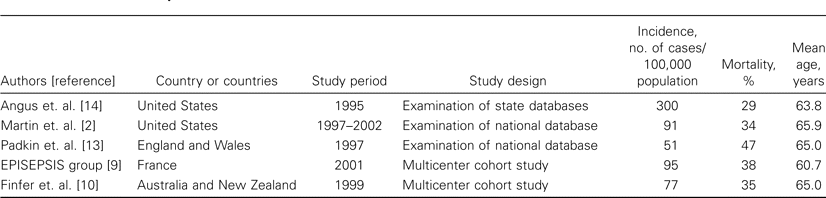 Clin Infect Dis, Volume 41, Issue Supplement_7, November 2005, Pages S490–S497, https://doi.org/10.1086/432003
The content of this slide may be subject to copyright: please see the slide notes for details.
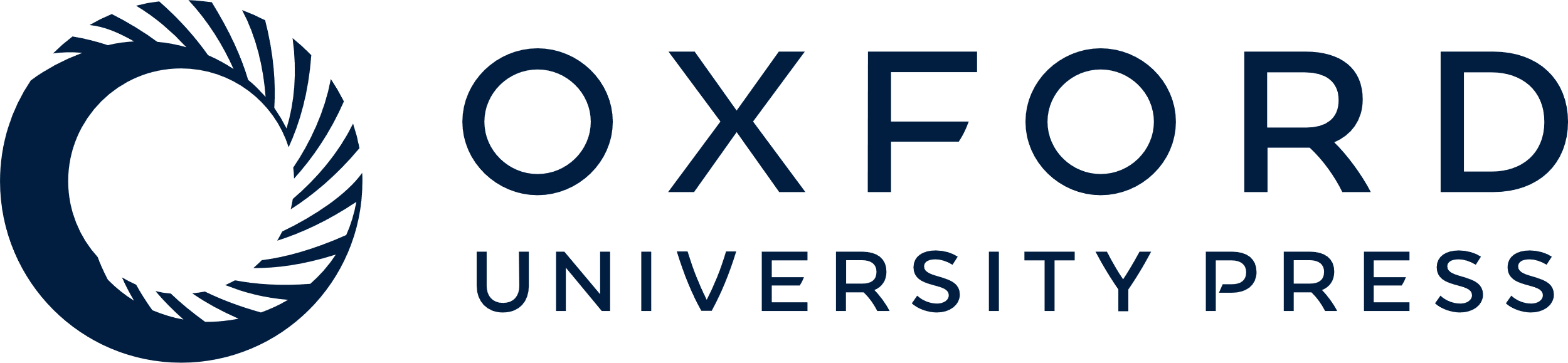 [Speaker Notes: Table 1 Incidence of sepsis, as determined in 5 studies.


Unless provided in the caption above, the following copyright applies to the content of this slide: © 2005 by the Infectious Diseases Society of America]
Figure 1 Incidence of sepsis in the United States from 1979 to 2000, stratified by sex.
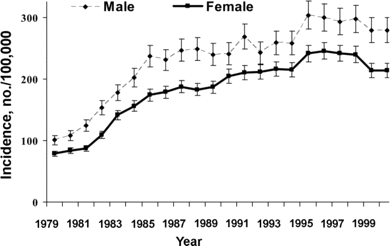 Clin Infect Dis, Volume 41, Issue Supplement_7, November 2005, Pages S490–S497, https://doi.org/10.1086/432003
The content of this slide may be subject to copyright: please see the slide notes for details.
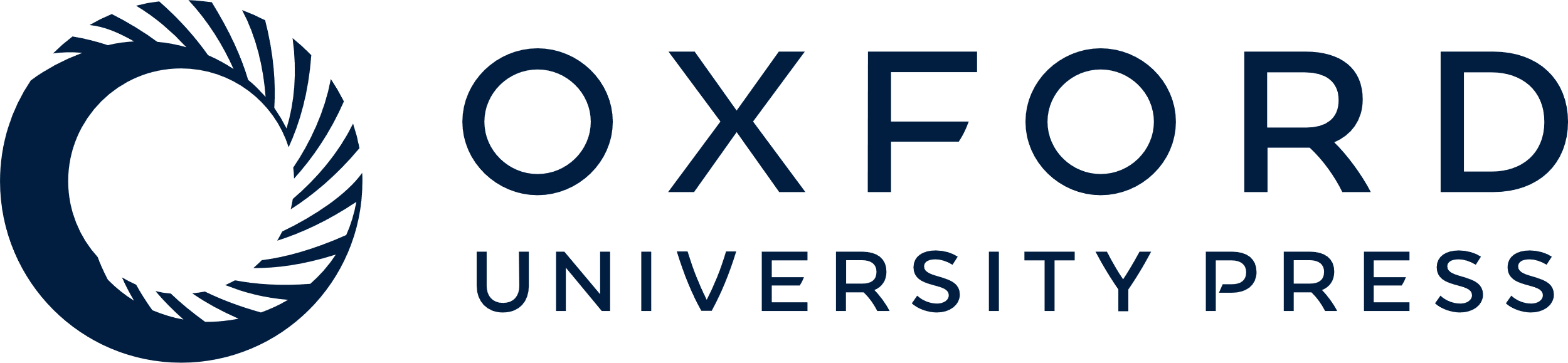 [Speaker Notes: Figure 1 Incidence of sepsis in the United States from 1979 to 2000, stratified by sex.


Unless provided in the caption above, the following copyright applies to the content of this slide: © 2005 by the Infectious Diseases Society of America]
Figure 2 Incidence of sepsis according to the source of infection, stratified by sex. CV, cardiovascular; GI, ...
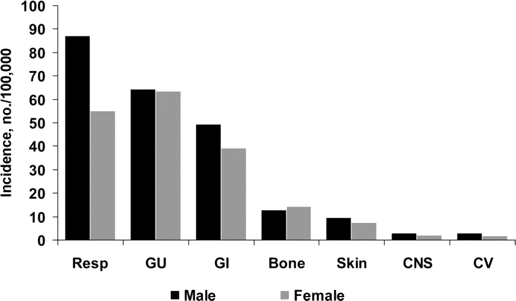 Clin Infect Dis, Volume 41, Issue Supplement_7, November 2005, Pages S490–S497, https://doi.org/10.1086/432003
The content of this slide may be subject to copyright: please see the slide notes for details.
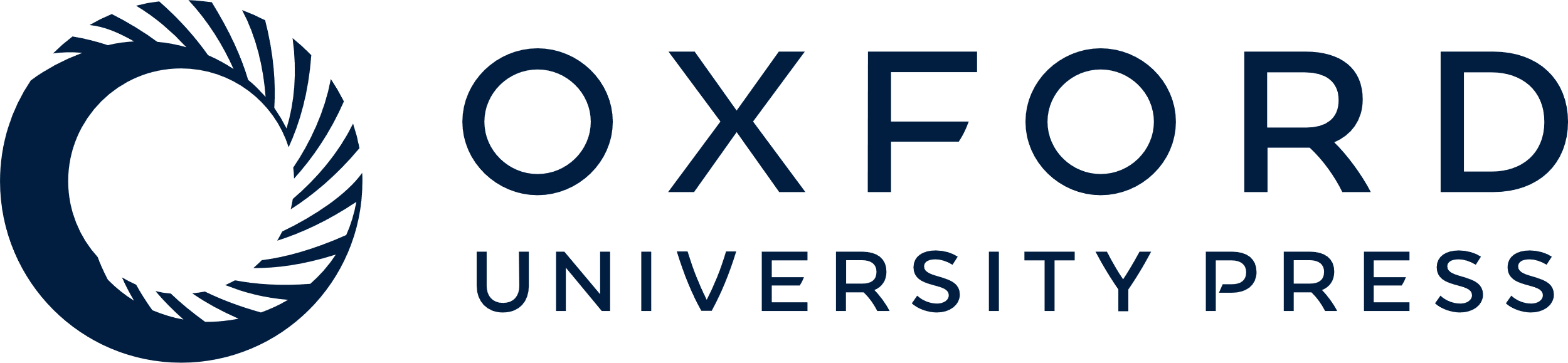 [Speaker Notes: Figure 2 Incidence of sepsis according to the source of infection, stratified by sex. CV, cardiovascular; GI, gastrointestinal; GU, genitourinary; Resp, respiratory.


Unless provided in the caption above, the following copyright applies to the content of this slide: © 2005 by the Infectious Diseases Society of America]
Figure 3 Incidence of acute respiratory distress syndrome (ARDS) in 351 critically ill patients, stratified by a prior ...
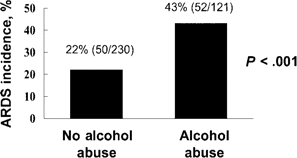 Clin Infect Dis, Volume 41, Issue Supplement_7, November 2005, Pages S490–S497, https://doi.org/10.1086/432003
The content of this slide may be subject to copyright: please see the slide notes for details.
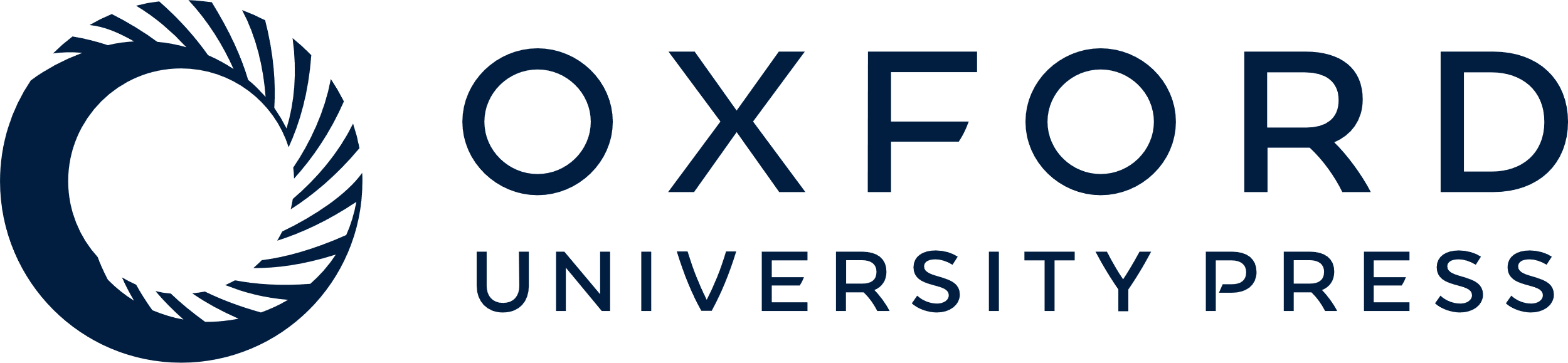 [Speaker Notes: Figure 3 Incidence of acute respiratory distress syndrome (ARDS) in 351 critically ill patients, stratified by a prior history of alcohol abuse.


Unless provided in the caption above, the following copyright applies to the content of this slide: © 2005 by the Infectious Diseases Society of America]